Helical Solenoids for Helical Cooling Channels
Mauricio Lopes
Fourth Special Workshop on Magnet Simulations
Outline
Introduction

 HCC parameters

 High field section case study

 Correction coil

 Coil separation for RF placement

 Tuning

 Conclusions
Introduction
Helical cooling channels (HCC) based on a magnet system with superimposed solenoid and helical dipole and gradient, and a pressurized gas absorber in the aperture has been proposed to achieve the high efficiency of 6D muon beam cooling.
The total phase space reduction of muon beams is on the level of105-106.
To reduce the equilibrium emittance the cooling channel was divided into several sections and each consequent section has a smaller aperture and stronger magnetic fields.
Larmor motion
e
mμ
= -         p.Bz
f
f
f
f
f
Larmor center
  =
p
Bz

Radial equation of motion with helical dipole
HCCmagnet center
a
f =     +
e
mμ
=         (pz.B -p.Bz )
f  = g mr′′- g mrw2
Particle motion in stable orbit
Particle dynamics in HCC*
* Y. Derbenev and R. Johnson, “Six-Dimensional Muon Cooling Using a Homogeneous Absorber”, Phys. Rev. ST AB, 8, 041002 (2005)
Particle dynamics in HCC*
Dispersion factor
Important parameters to design HCC:
Stability condition is
* Y. Derbenev and R. Johnson, “Six-Dimensional Muon Cooling Using a Homogeneous Absorber”, Phys. Rev. ST AB, 8, 041002 (2005)
Helical cooling channel parameters*
Bcoil ≈ 21 T
+ operation margin
* K. Yonehara et al, “Studies of a Gas-Filled Helical Muon Cooling Channel”, Proc. of EPAC2006, Edinburgh, Scotland.
Geometry vs. Performance
Geometry vs. Performance
Solenoidal field excess
Correction system
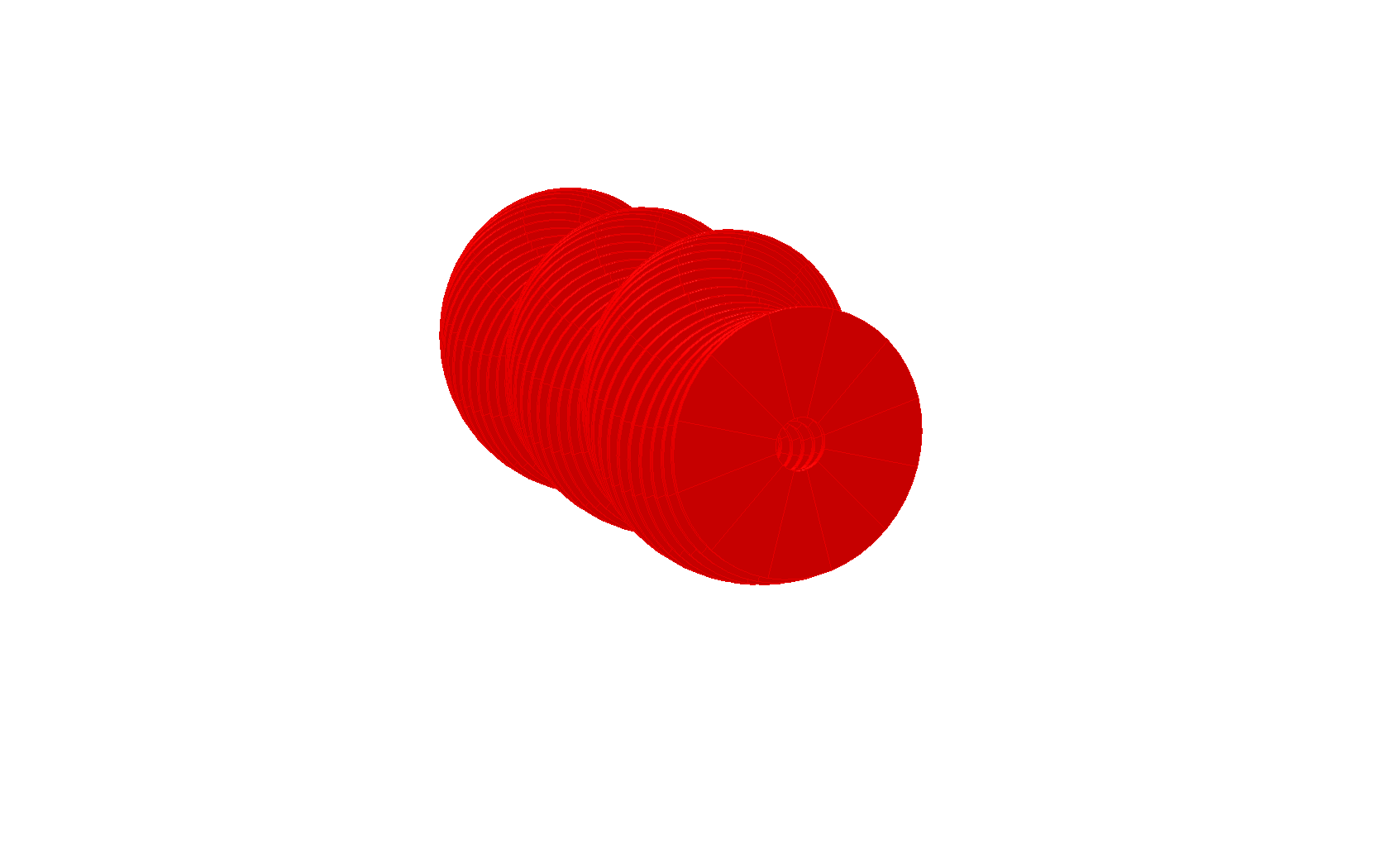 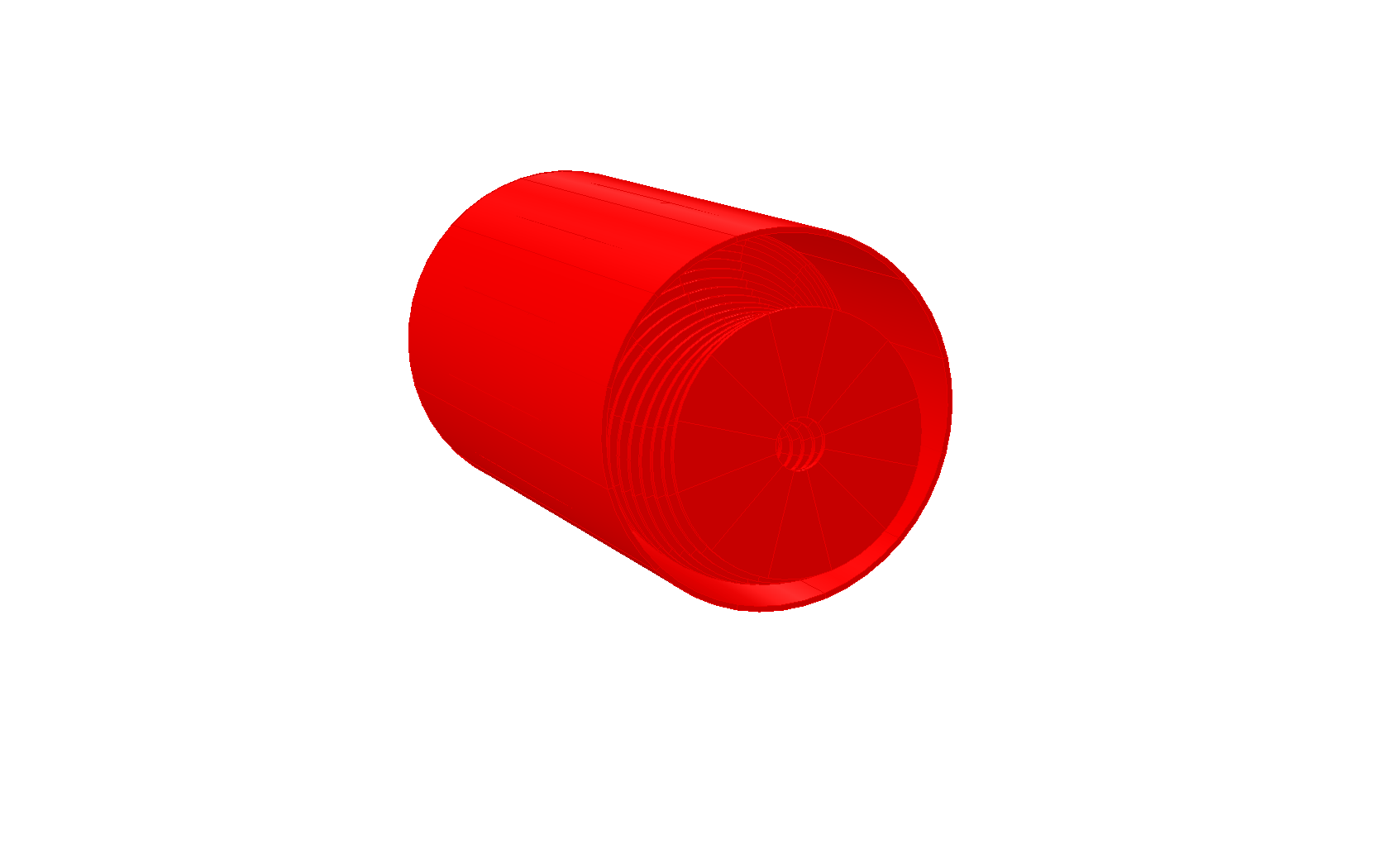 Bz
Bt
G
I (kA)
Correction system
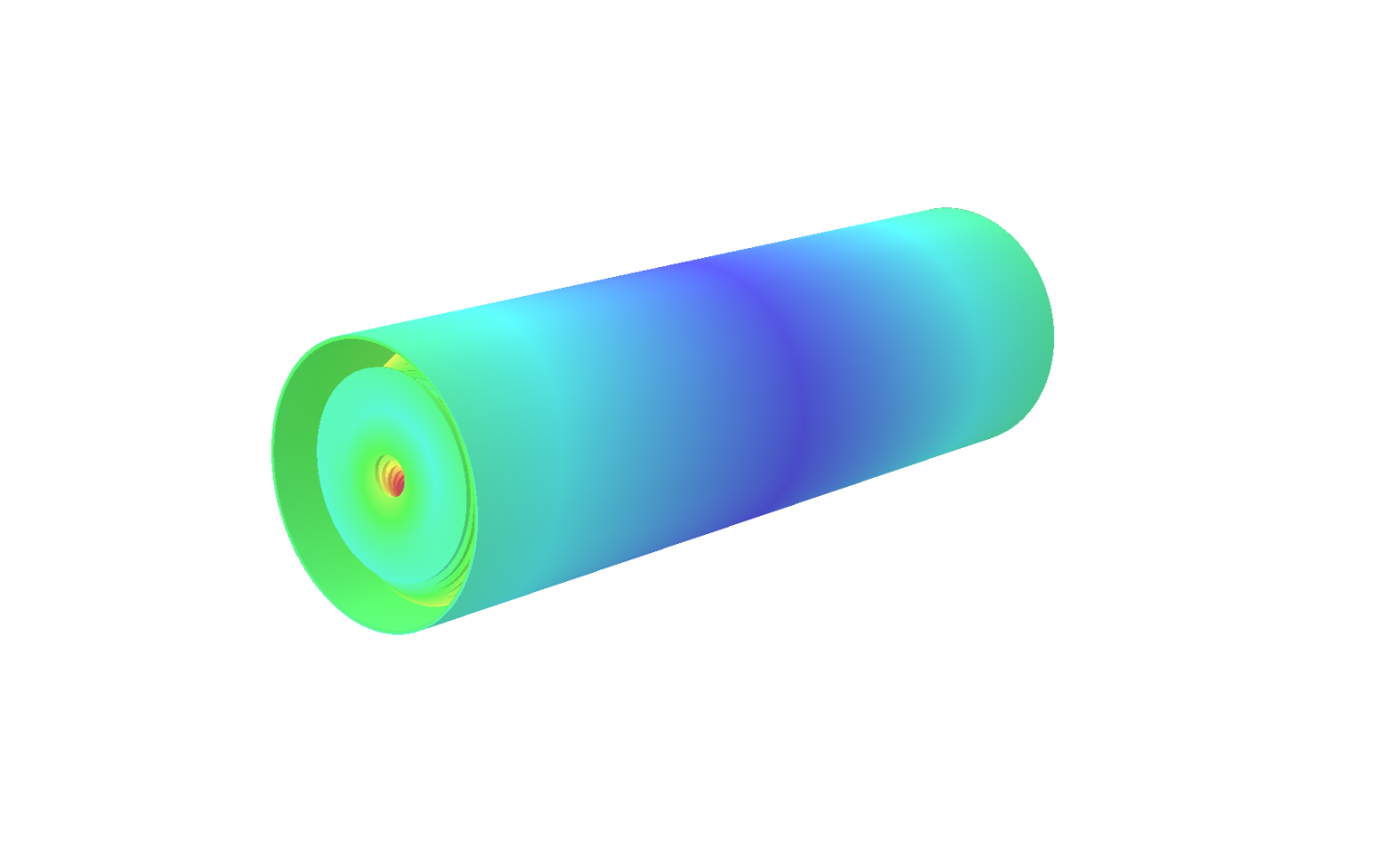 Coil separation
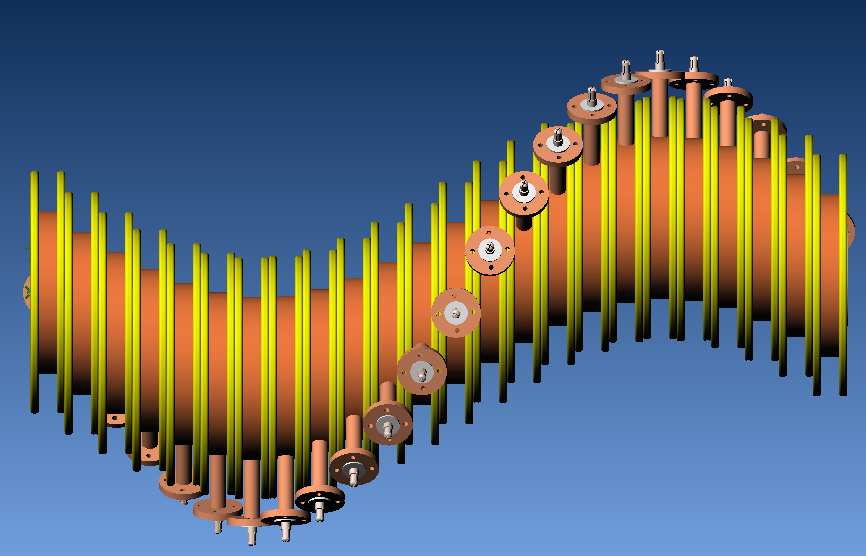 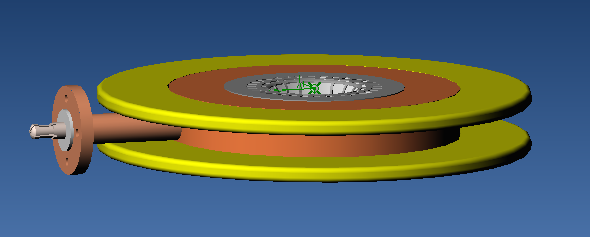 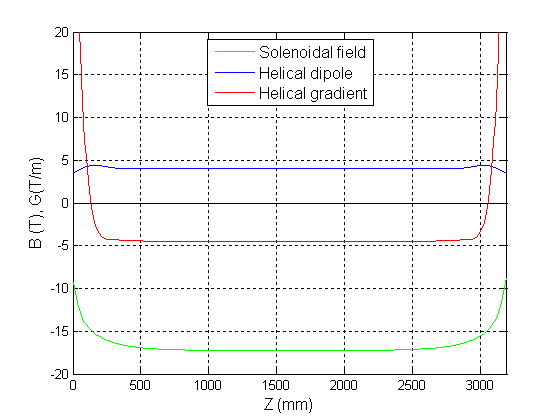 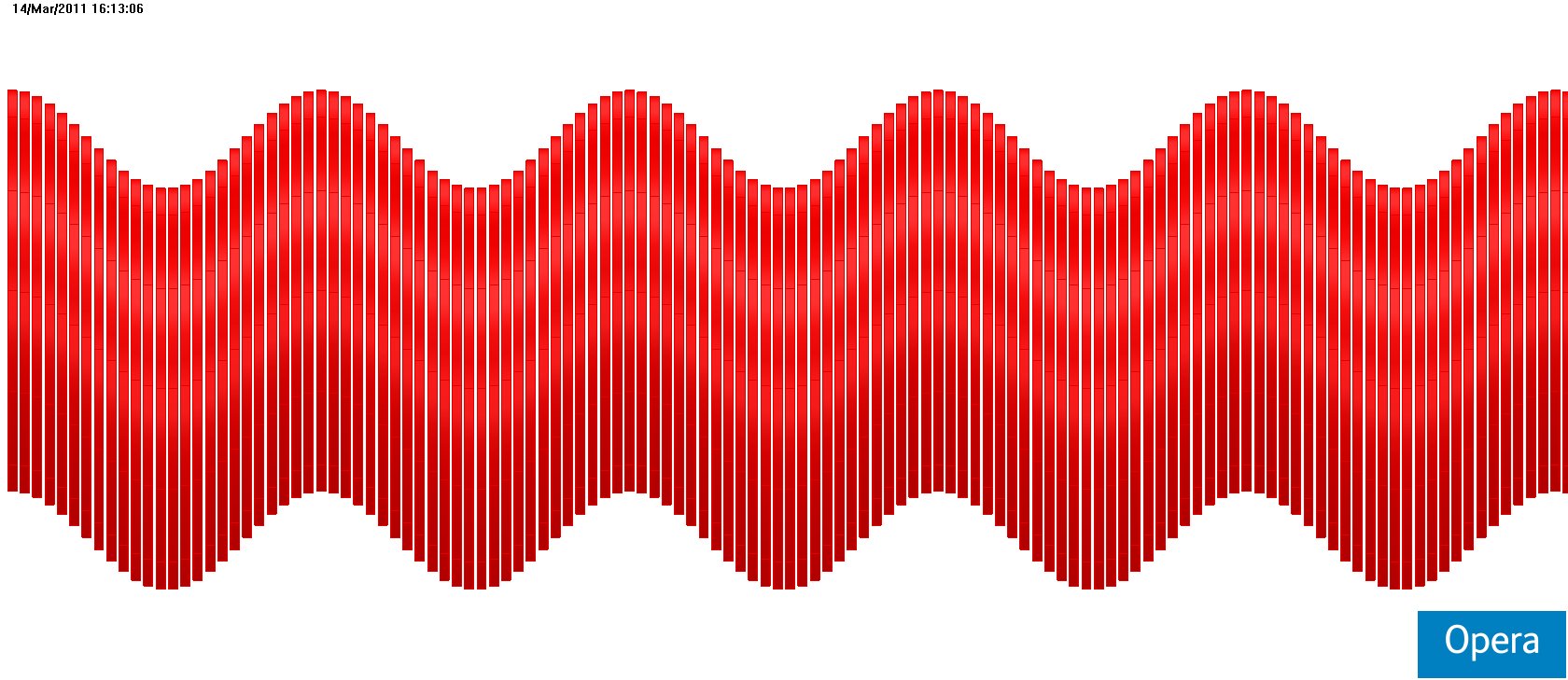 No spacing
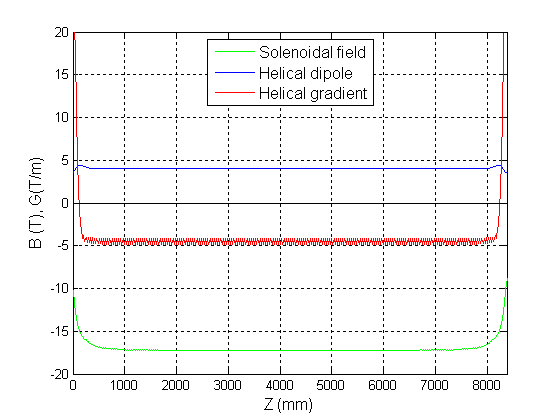 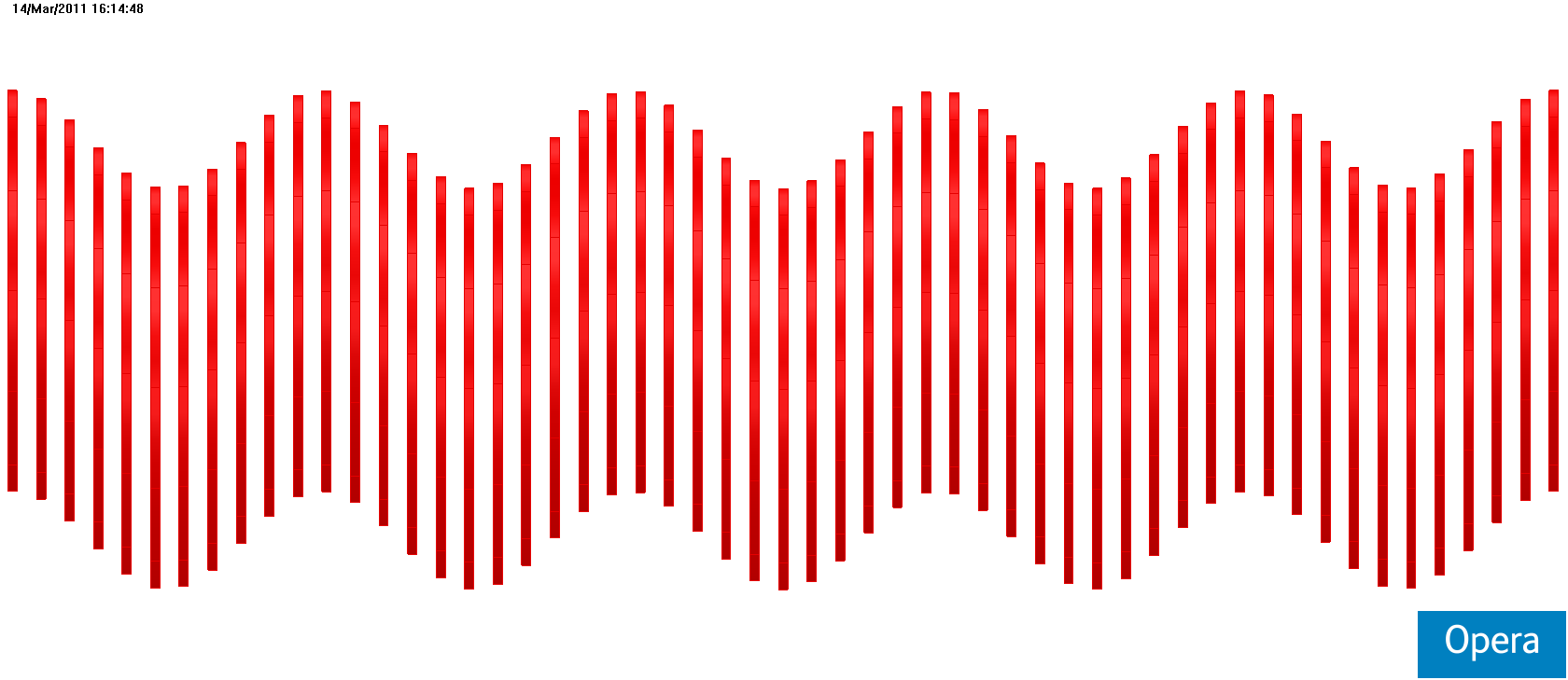 Spacing – type 0
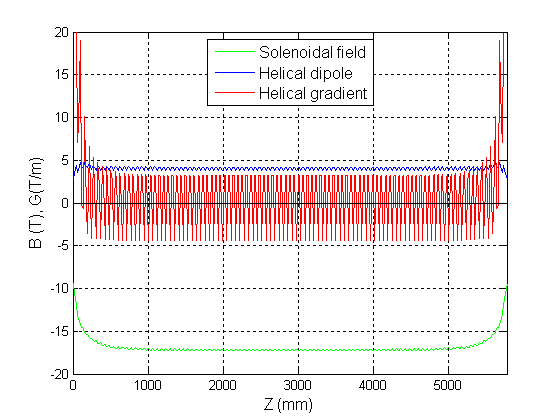 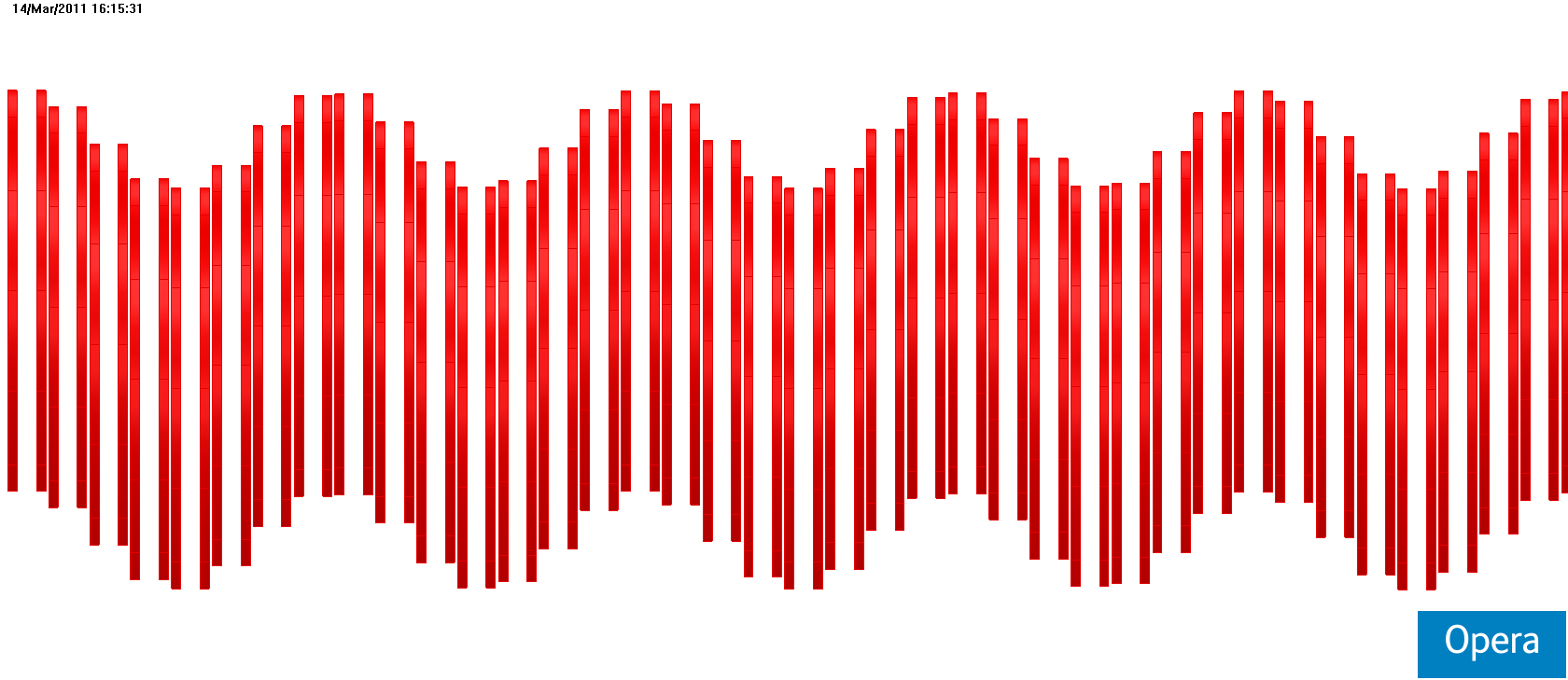 Spacing – type 1
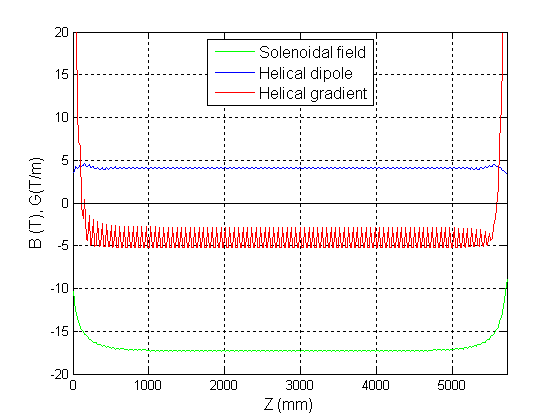 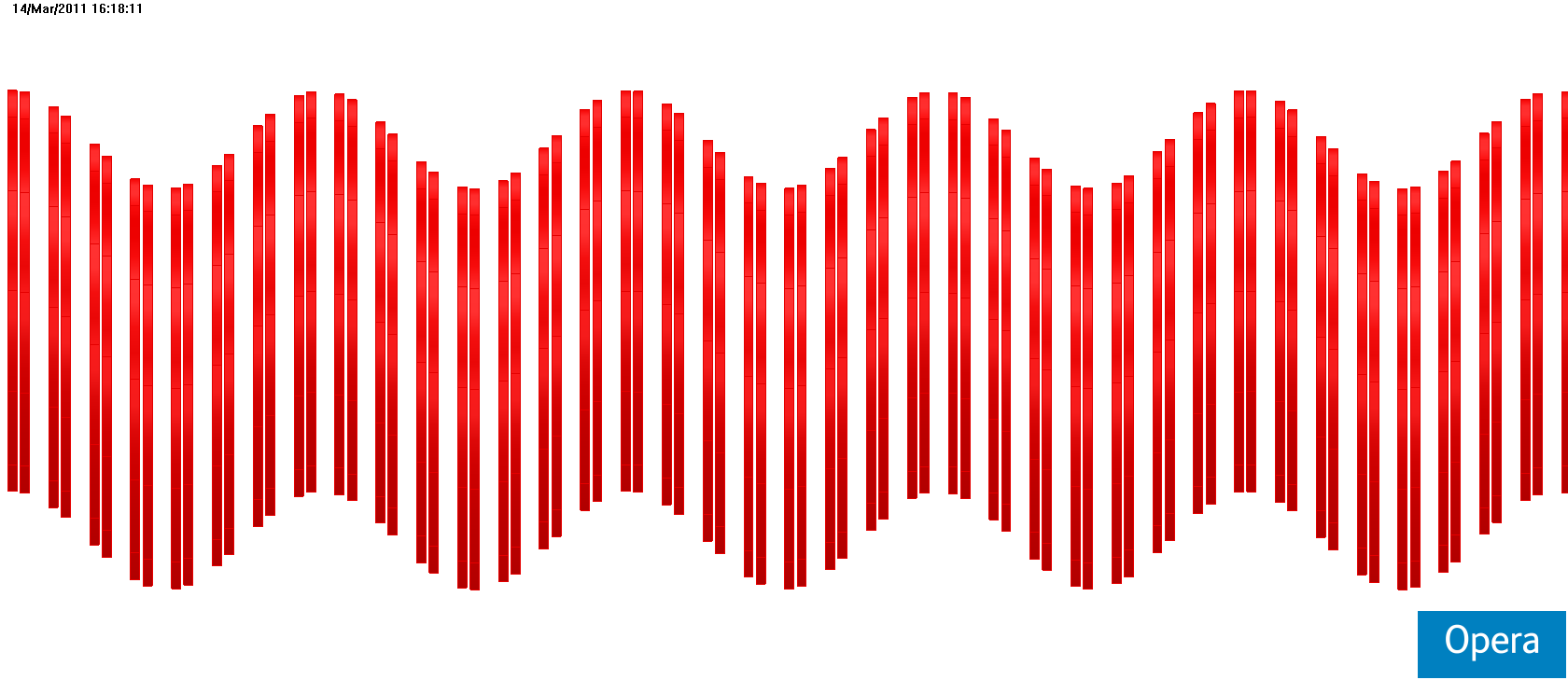 Spacing – type 2
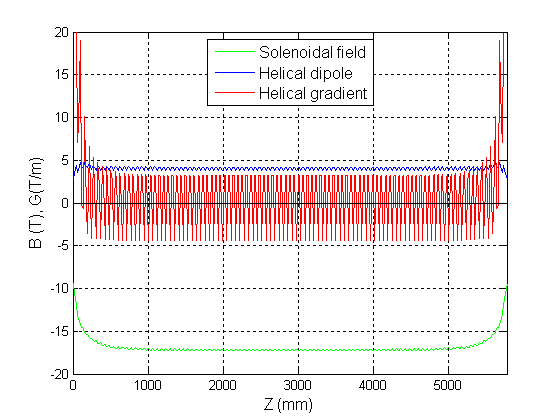 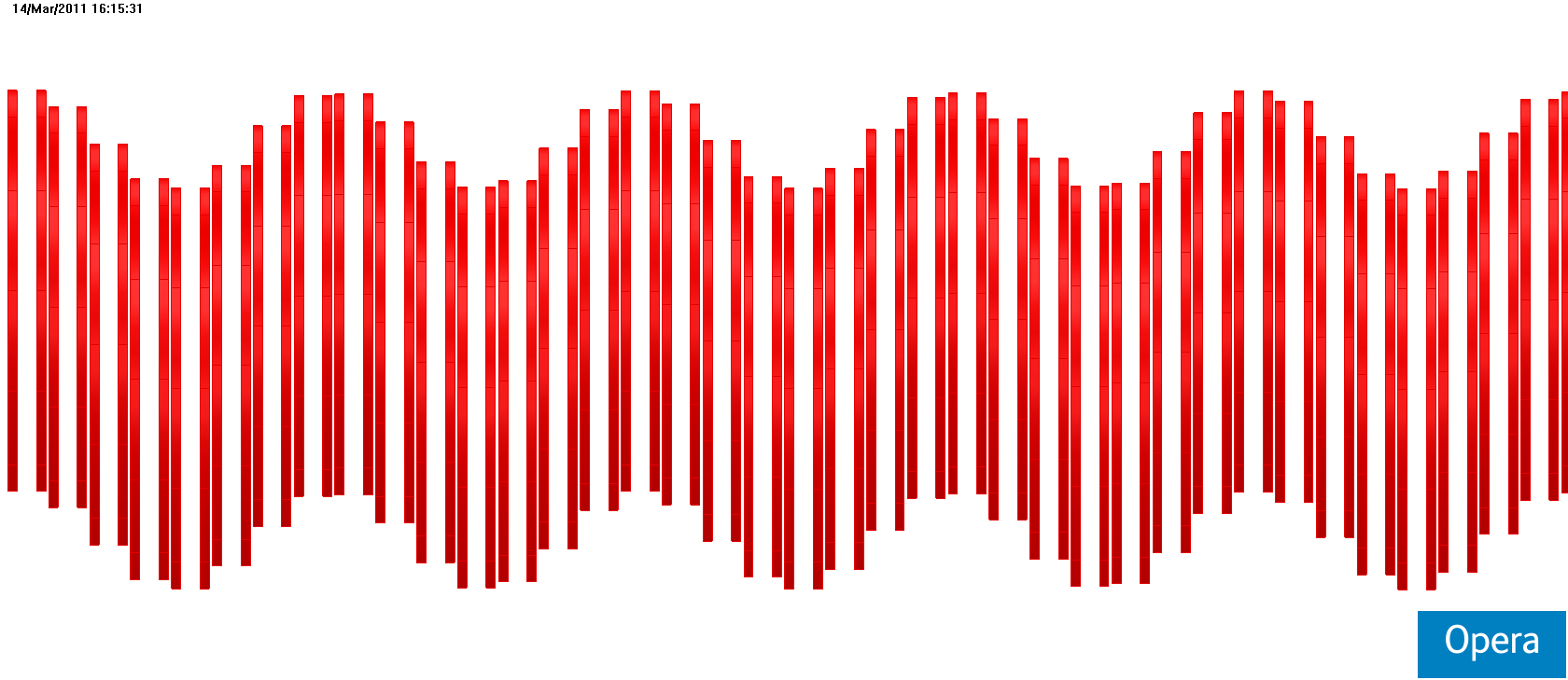 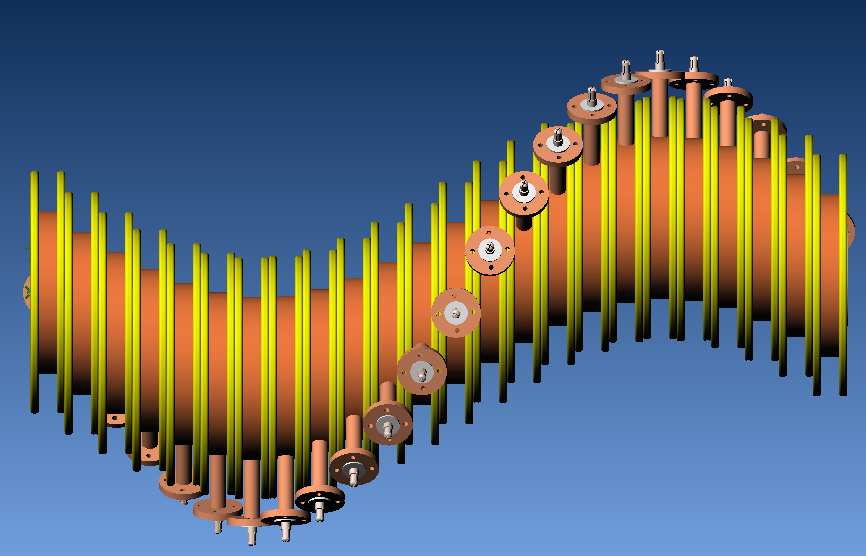 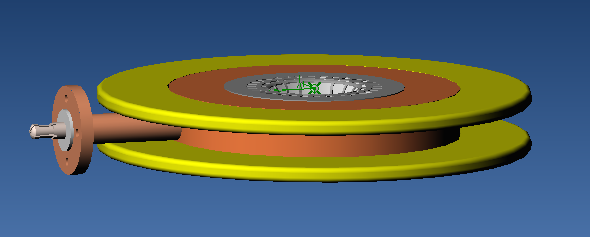 Spacing – type 1
Helical gradient vs. Tape width
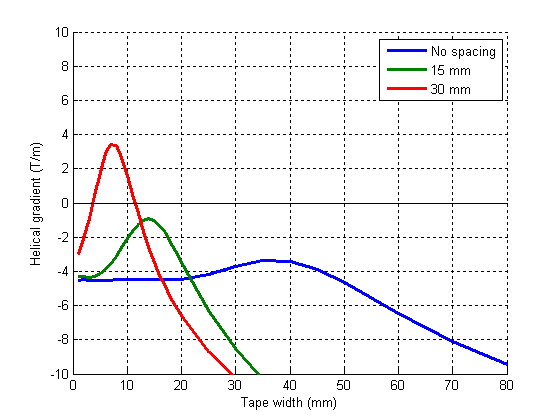 Helical gradient vs. Tape width
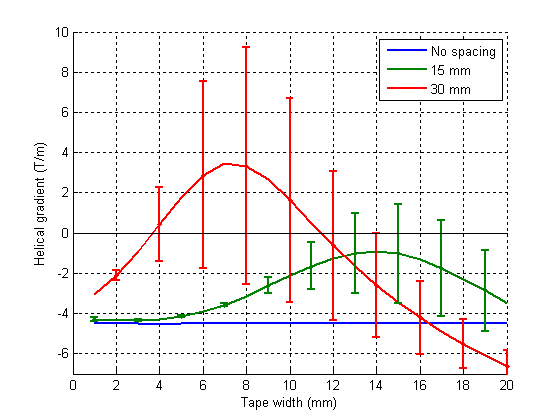 Op. Margin vs. Tape width @4.2 K
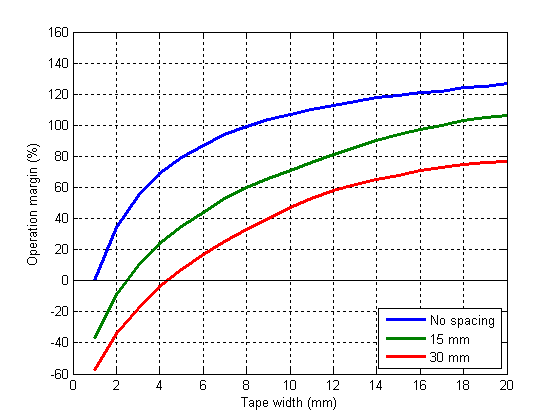 Helical dipole vs. Tape width
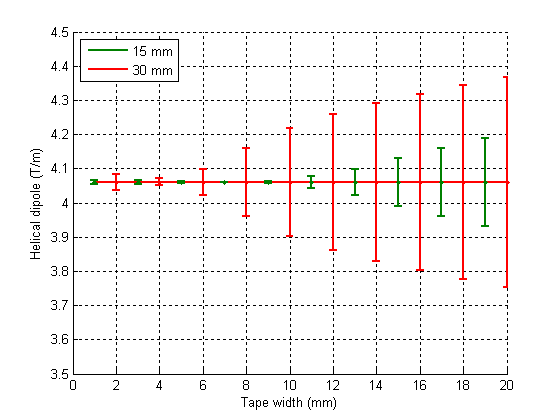 Helical gradient vs. Helix period
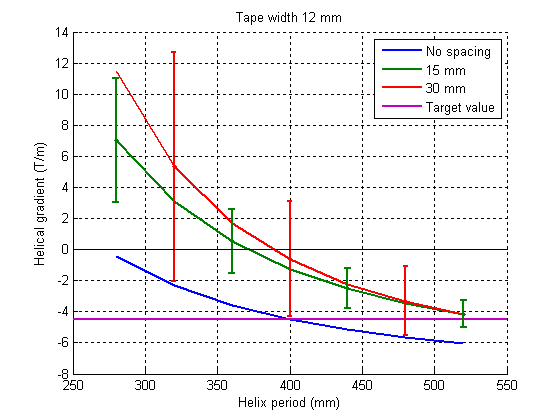 Helical gradient vs. Helix period
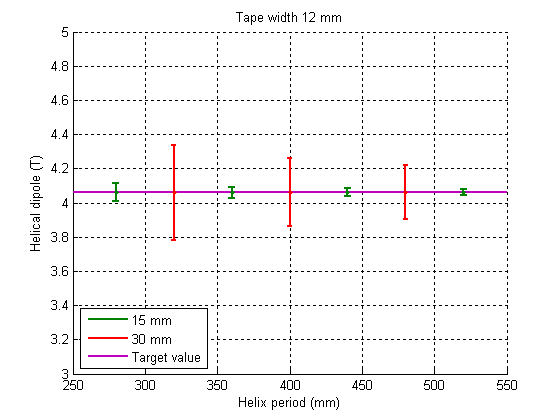 Helical gradient vs. Tape width vs. Helix Period
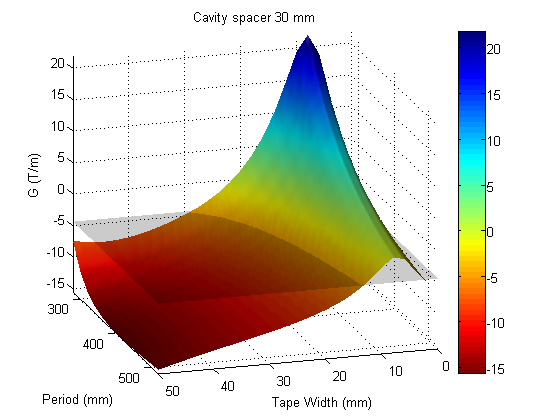 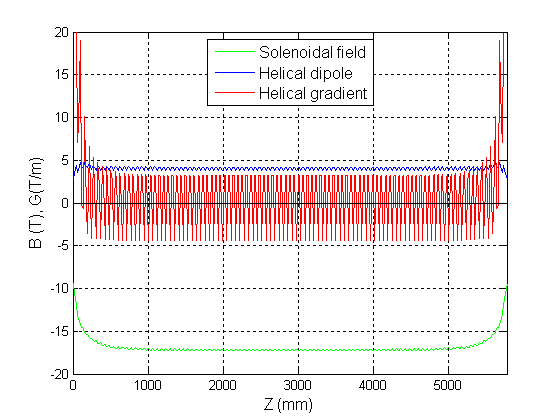 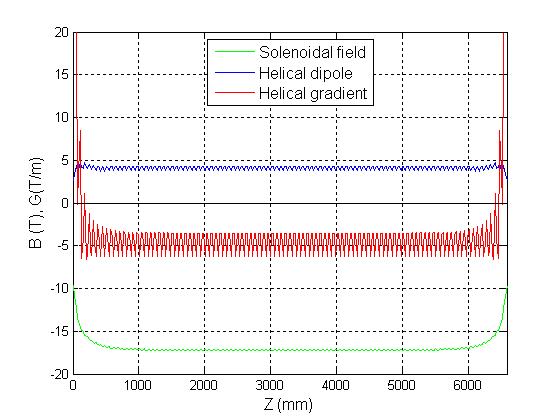 Conclusions
It was demonstrated that it is possible to match all the 3 components relying on the geometry and one correction system (SS).

Two “knobs” to adjust Bz and Bt independently, but none for G.

If a third “knob” is needed, it would lead to a more complicated correction systems.


Coil separation causes ripples in the field components. Helical gradient is the most affected.

Magnitude of the ripple and the mean value could be a problem for the cooling performance.
Conclusions cont.
The coil can be tuned by changing the coil longitudinal thickness or the helix period.
Thinner coils reduce the operational margin.
Wider coils increase the ripple in the helical dipole.

Longer period tends to tune the helical gradient to its target value. The ripple is also reduced.

Changes in the coil longitudinal thickness and in the helix period should be used to achieve smaller ripples.